Заходи НМЦ ПТО у Харківській області для керівних, педагогічних та бібліотечних працівників ЗП(ПТ)О:коротко про головне
Наталія СОЛОГУБ,
заступник директора НМЦ ПТО у Харківській області
Дводенна серпнева конференція – 2022 для керівних та педагогічних працівників ЗП(ПТ)О Харківської області 

30.08.2022 - І-й день за темою: «ПРОФЕСІЙНА ОСВІТА ХАРКІВЩИНИ В УМОВАХ ВОЄННОГО СТАНУ: РЕАЛІЇ ТА ОСНОВНІ ОРІЄНТИРИ».
31.08.2022 – ІІ-й день за темою: «ЕЛЕКТРОННІ КЕЙСИ ДЛЯ РОБОТИ ПЕДАГОГІВ ЗП(ПТ)О В     УМОВАХ ДИСТАНЦІЙНОГО НАВЧАННЯ».
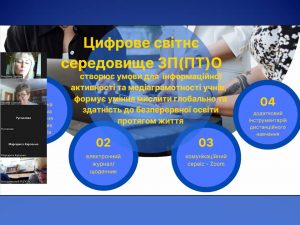 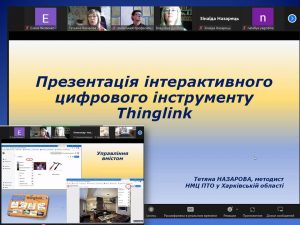 Міжкурсове підвищення кваліфікації 

Проведено 27 обласних методичних секцій для керівних, педагогічних та бібліотечних працівників ЗП(ПТ)О.

Максимальна кількість учасників в обласних методичних секціях у цьому навчальному році – 7 (ДНЗ «Регіональний центр професійної освіти інноваційних технологій будівництва та промисловості»). 

По 4 виступи підготували педагогічні працівники: ДПТНЗ «Харківське вище професійне училище будівництва» та Лозівський центр професійної освіти Харківської області. 

По 3 – ДНЗ «Регіональний механіко-технологічний центр професійної освіти Харківської області», Зміївський професійний енергетичний ліцей.
Організація  шкіл кращого, позитивного педагогічного досвіду роботи
Проведено 8 онлайн-заходів.
Учасниками обласних шкіл стали педагогічні працівники ЗП(ПТ)О:
-	ДНЗ «Регіональний центр професійної освіти будівельних технологій Харківської області» (4);
-	Люботинський професійний ліцей залізничного транспорту (2);
-	ДНЗ «Регіональний механіко-технологічний центр професійної освіти Харківської області» (2);
-	ДНЗ «Регіональний центр професійної освіти інноваційних технологій будівництва та промисловості» (2);
-	Регіональний центр професійної освіти електротехнічних, машинобудівних та сервісних технологій Харківської області (2);
-	Лозівський центр професійної освіти Харківської області (2);
-	ДПТНЗ «Харківське вище професійне училище сфери послуг» (2);
-	ДПТНЗ «Харківське вище професійне училище будівництва» (1);
-	ДНЗ «Куп’янський регіональний центр професійної освіти» (1);
-	Регіональний центр професійної освіти ресторанного, будівельного та автотранспортного сервісу Харківської області (1);
-	ЗП(ПТ)О «Богодухівський регіональний центр професійної освіти Харківської області» (1).
Участь у всеукраїнських науково-практичних і навчально-методичних заходах
Педагогічні працівники ЗП(ПТ)О брали участь у 73 заходах, а саме:
- 33 вебінарах;
- 11 тренінгах;
- 14 конференціях;
15 семінарах.

Найактивнішими були педагоги таких ЗП(ПТ)О: 
ДНЗ «Регіональний механіко-технологічний центр професійної освіти Харківської області»;
ДНЗ «Харківський регіональний центр професійної освіти поліграфічних медіатехнологій та машинобудування»;
ДНЗ «Регіональний центр професійної освіти швейного виробництва та сфери послуг Харківської області»;
ДПТНЗ «Харківське вище професійне училище сфери послуг»;
Люботинський професійний ліцей залізничного транспорту;
Лозівський центр професійної освіти Харківської області, 
ЗП(ПТ)О «Богодухівський регіональний центр професійної освіти Харківської області»;
ДПТНЗ «Харківське вище професійне училище будівництва».
Цикл майстер-класів «Digital Skills: розвиток та вдосконалення» для педагогічних працівників ЗП(ПТ)О 

        НМЦ ПТО у Харківській області  проведено 16 занять за 7 темами:
–	«Вільне використання сервісу Zoom (ліцензія for Education) для організації дистанційного навчання: налаштування та інструментарій (біла дошка, опитування/тести, голосування, віртуальна дошка, сесійні зали);
–	«Віртуальна екскурсія налаштуваннями Google Classroom та використання різноманіття завдань для активізації пізнавальної діяльності учнів»;
–	«Ресурси CLASSTIME, Google Forms для організації контрольного оцінювання знань учнів»;
–	«Як ефективно використовувати інструменти Google for Education за допомогою Chromebook»;
–	«Робота з сервісами EDPUZZLE та INSHOT зі створення навчального відеоконтенту»;
–	«Інтерактивні форми роботи з учнями в сесійних залах: віртуальні дошки Padlet, Zoom, Google Jamboard (інтерфейс, налаштування, форми роботи);
–	«Створюємо активності для учнів на різних етапах уроку за допомогою ресурсів LearningApps, Wordwall, Mentimeter та Thinglink».
Обласний веб-фестиваль освітнього відеоконтенту «Road Skills» 
(листопад-грудень 2022 року та січень 2023 року) 

Захід організовано шляхом розміщення та просування відеоконтенту на YouTube каналі (https://www.youtube.com/@khnmcpto).
У Фестивалі взяли участь 94 педагогічні працівники із 19 ЗП(ПТ)О (авторство відеоконтенту як колективне, так й індивідуальне). 
Усього надіслано 88 відеороликів за 7 номінаціями. 

Найбільше відеороликів представлено з професій харчової промисловості та ресторанного сервісу – 34, найменше з професій монтажно-будівельного профілю – 5. 
Контент педагогічних працівників, поданий на Фестиваль був абсолютно різним та охоплював 26 професій:
Обласний профорієнтаційний челлендж відеороликів «Building Your Future»
(квітень-травень 2023 року)
до Тижня професійної освіти в Україні у рамках Європейського року 
навичок 2023, оголошеного в Європейському Союзі

Взяли участь 19 ЗП(ПТ)О, які створили та надіслали 63 відеоролики з професій:
монтажно-будівельного профілю (4 відеоролики);
харчової промисловості та ресторанного сервісу (17);
сфери послуг (4);
швейного профілю (6);
машинобудівного профілю, електромонтажного та зварювального напрямку (10);
сільськогосподарського профілю (6);
автотранспортних та залізничного напрямку (8);
економічного напрямку, поліграфії та професії ІТ-технологій (8).
Найактивнішими учасниками челленджу були заклади освіти:
Регіональний центр професійної освіти електротехнічних, машинобудівних та сервісних технологій Харківської області (7 відеороликів);
ДНЗ «Ізюмський регіональний центр професійної освіти» (5);
ЗП(ПТ)О «Богодухівський регіональний центр професійної освіти Харківської області» (5);
Барвінківський професійний аграрний ліцей (5).
Всеукраїнський тиждень професійної освіти 
(22 -26 травня 2023 року )
З метою популяризації та формування інтересів щодо вибору робітничих професій серед учнівської молоді ЗП(ПТ)О проведено 155 заходів у форматах онлайн та наживо, в яких брало участь 1675 учасників. 
У рамках тижня:
відеоогляд профорієнтаційних роликів про заклад освіти;
майстер-класи;
реклама професій;
професійні батли;
професійні квести;
творчі майстерні;
фотоконкурси тощо.

 Максимальна кількість заходів:
16 (ДНЗ «Слобожанський регіональний центр професійної освіти»);
15 (ДПТНЗ «Харківське вище професійне училище будівництва»);
11 (Зміївського професійного енергетичного ліцею).
Обласна віртуальна виставка 
«Проєкти здобувачів освіти: фізика та астрономія»
(26 травня - 9 червня 2023 року)

У виставці взяли участь 22 ЗП(ПТ)О області, які подали 27 навчальних проєктів за різною тематикою, з них: 14 групових та 13 індивідуальних. 

Кращими визнано проєкти, надані:
ДЗП(ПТ)О «Харківське вище професійне училище швейного виробництва та побуту»;
ДНЗ «Слобожанський регіональний центр професійної освіти»;
ДНЗ «Харківське вище професійне училище №6»;
ДНЗ «Регіональний центр професійної освіти будівельних технологій Харківської області»;
Лозівського центру професійної освіти Харківської області.
Моніторинг рівня професійної компетентності педагогів ЗП(ПТ)О шляхом  відвідувааня уроків виробничого навчання 
(березень-квітень 2023 року)
 
Відвідано 91 урок в/н (охоплено усі ЗП(ПТ)О) із 35-ти професій.

За результатами оцінювання:
на високому рівні уроки в/н провели 27 майстрів в/н; 
на достатньому – 47;
на середньому – 17.
Всеукраїнська науково-практична конференція 
за темою: 
«Електронні кейси для роботи педагогів ЗП(ПТ)О в умовах дистанційного навчання»
(09.12.2022)
Два напрямки: 
І – Сучасні електронні освітні ресурси для забезпечення професійної підготовки; 
ІІ – Дистанційне навчання: інструменти для організації ефективного освоєння загальноосвітніх предметів. 

У заході взяли участь педагоги з різних областей України. 
Усього 291 учасник.
Дослідно-експериментальна діяльність 
(грудень 2021 року – грудень 2024 року) 
Експеримент міжрегіонального рівня за темою: «Формування м'яких навичок (Soft Skills) майбутніх кваліфікованих робітників в освітньому середовищі закладу професійної (професійно-технічної) освіти» на базі ДНЗ «Регіональний центр професійної освіти швейного виробництва та сфери послуг Харківської області».
03.11.2022 - проведення вебінару «Логістика формування навичок успішності» в межах роботи науково-освітнього альянсу «Softskills – навички успішності» творчою групою закладу освіти.
 09.02.2023 - участь в міжнародних педагогічних читаннях «М’які навички в умовах воєнної агресії» за книгою доктора Барбари Прайтлер «На їхньому боці».
30.03.2023 - участь у третій дискусійній панелі в межах діяльності науково-освітнього альянсу «Soft skills – навички успішності». 
28.04.2023 - участь у засіданні круглого столу «Soft skills як інструмент можливостей та розвитку» і презентація педагогічного досвіду у ході роботи Міжнародної онлайн-виставки «Освіта та кар’єра – 2023».
18.05.2023 - участь у Фестивалі науки «2023 рік – Європейський рік умінь і навичок» за програмою «Defile-professional» науково-освітнього альянсу «Soft skills – навички успішності» та презентація роботи педагогів у ході проведення Тижня професійної освіти .
Участь у міжнародних виставках
23-25 листопада 2022 року – ХІІІ Міжнародна виставка «Сучасні заклади освіти» й ХІV Міжнародна виставка «Інноватика в сучасній освіті»
Взяли участь ЗП(ПТ)О Харківщини, а саме:
Люботинський професійний ліцей залізничного транспорту;
ДНЗ «Харківський регіональний центр професійної освіти поліграфічних медіатехнологій та машинобудування»;
ДНЗ «Слобожанський регіональний центр професійної освіти»;
ДЗП(ПТ)О «Харківське вище професійне училище швейного виробництва та побуту»;
НМЦ ПТО у Харківській області.
Усі заклади освіти Харківської області були нагороджені ЗОЛОТИМИ медалями.

17-19 травня 2023 року –  ХІV Міжнародна виставка «Сучасні заклади освіти»  Від системи П(ПТ)О Харківщини у конкурсі з тематичних номінацій взяли участь та отримали ЗОЛОТІ медалі такі заклади освіти: 
1. НМЦ ПТО у Харківській області.
2. ДЗП(ПТ)О «Харківське вище професійне училище швейного виробництва та побуту».
3. ДНЗ «Харківський регіональний центр професійної освіти поліграфічних медіатехнологій та машинобудування».
4. ДПТНЗ «Харківське вище професійне училище сфери послуг».
5. ДНЗ «Регіональний центр професійної освіти швейного виробництва та сфери послуг Харківської області».
6. ДНЗ «Слобожанський регіональний центр професійної освіти».
ВИДАВНИЧА ДІЯЛЬНІСТЬ НМЦ ПТО у Харківській області у 2022/2023 н.р. 1. Щомісячна газета «Вісник профосвіти», де надруковано рекомендації для педагогів ЗП(ПТ)О з різних напрямків роботи та матеріали з їх досвіду роботи. Усього 11 номерів (99 матеріалів на 302 сторінках).
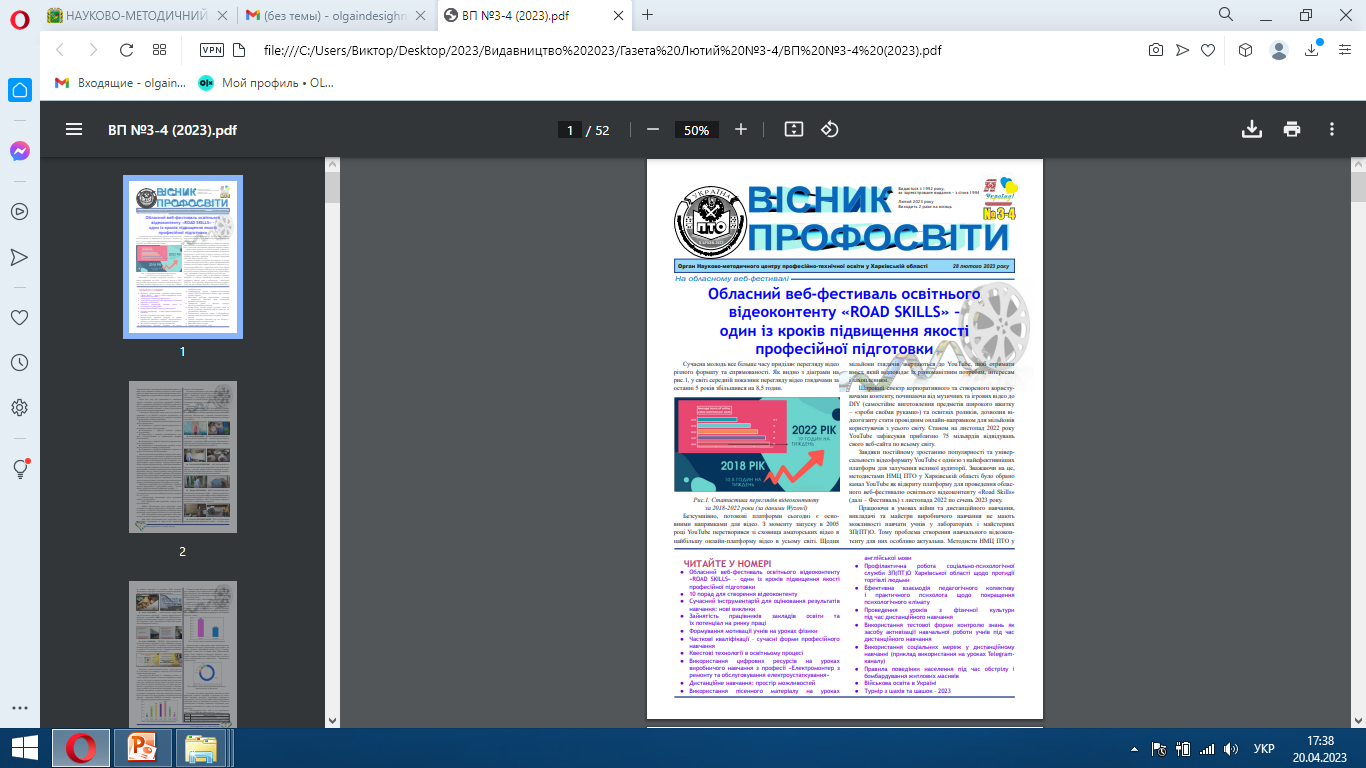 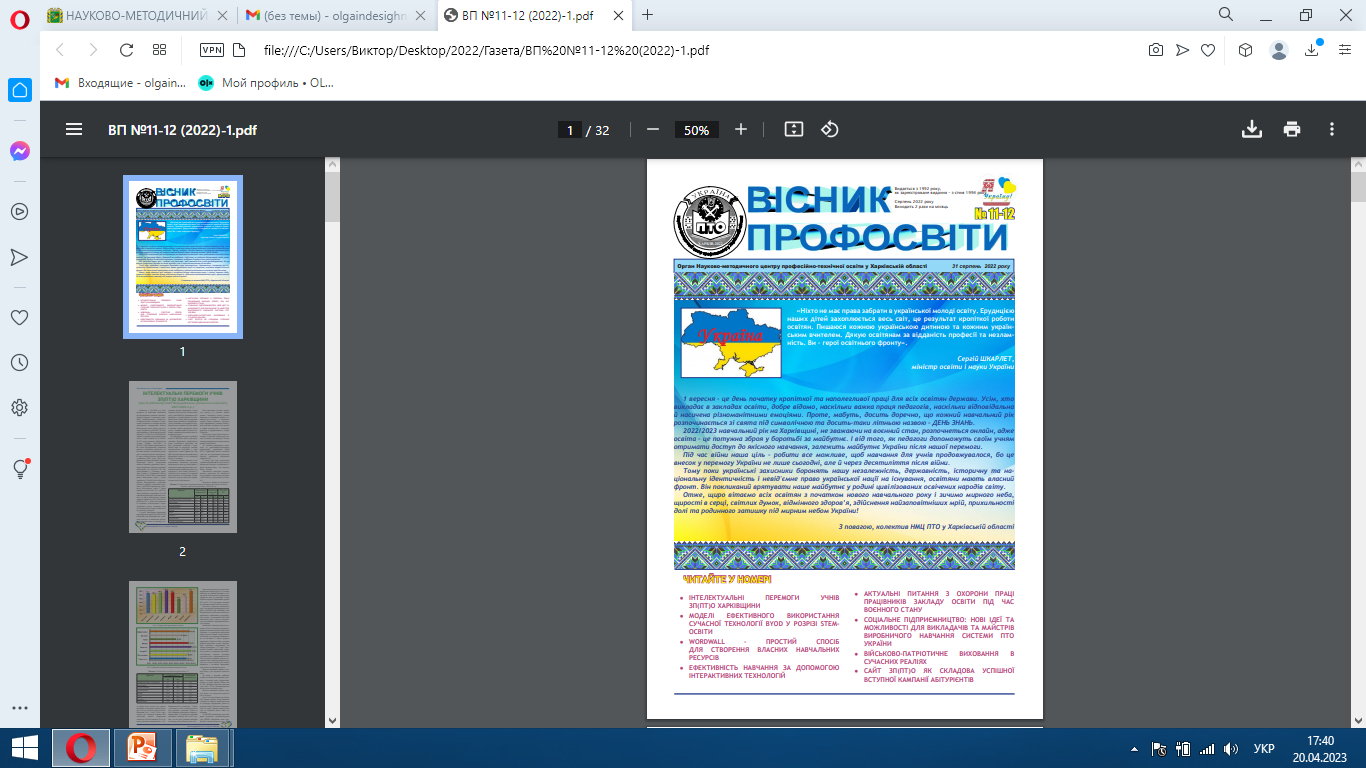 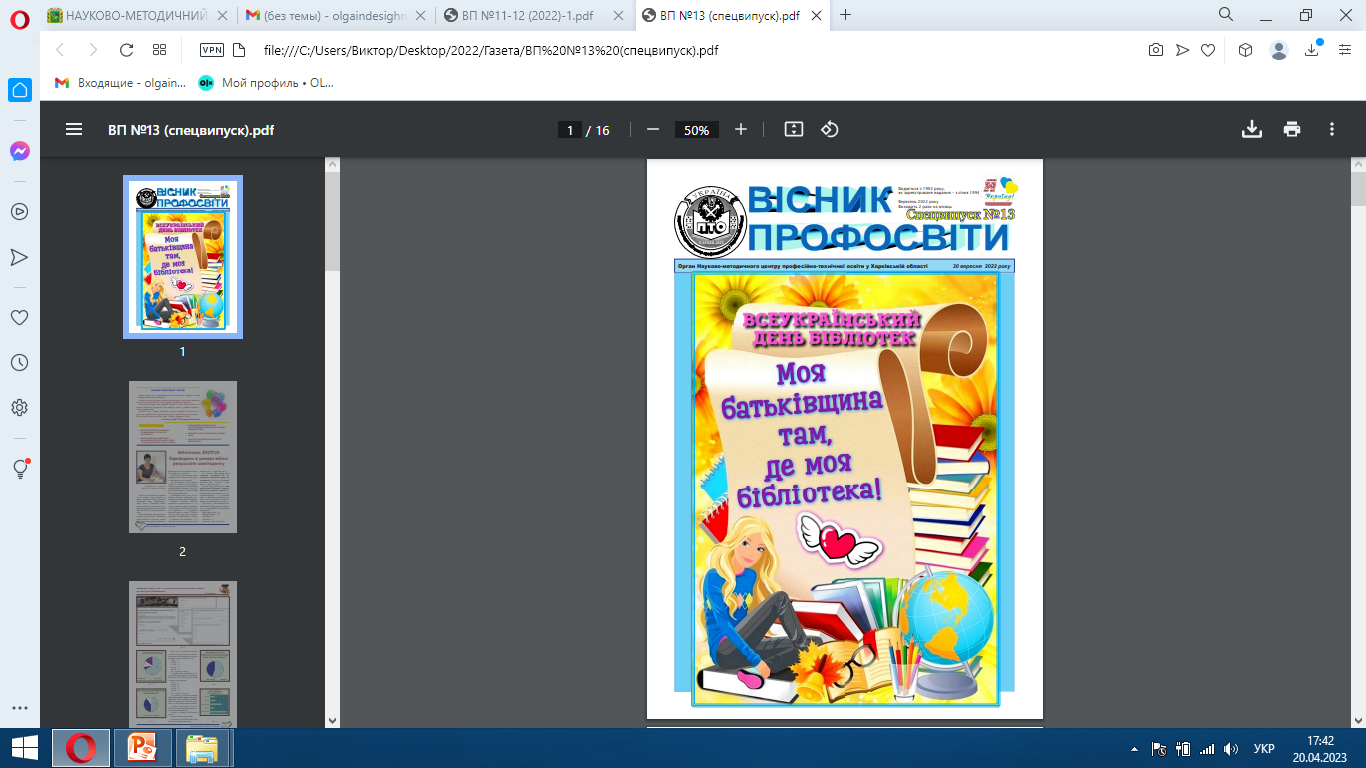 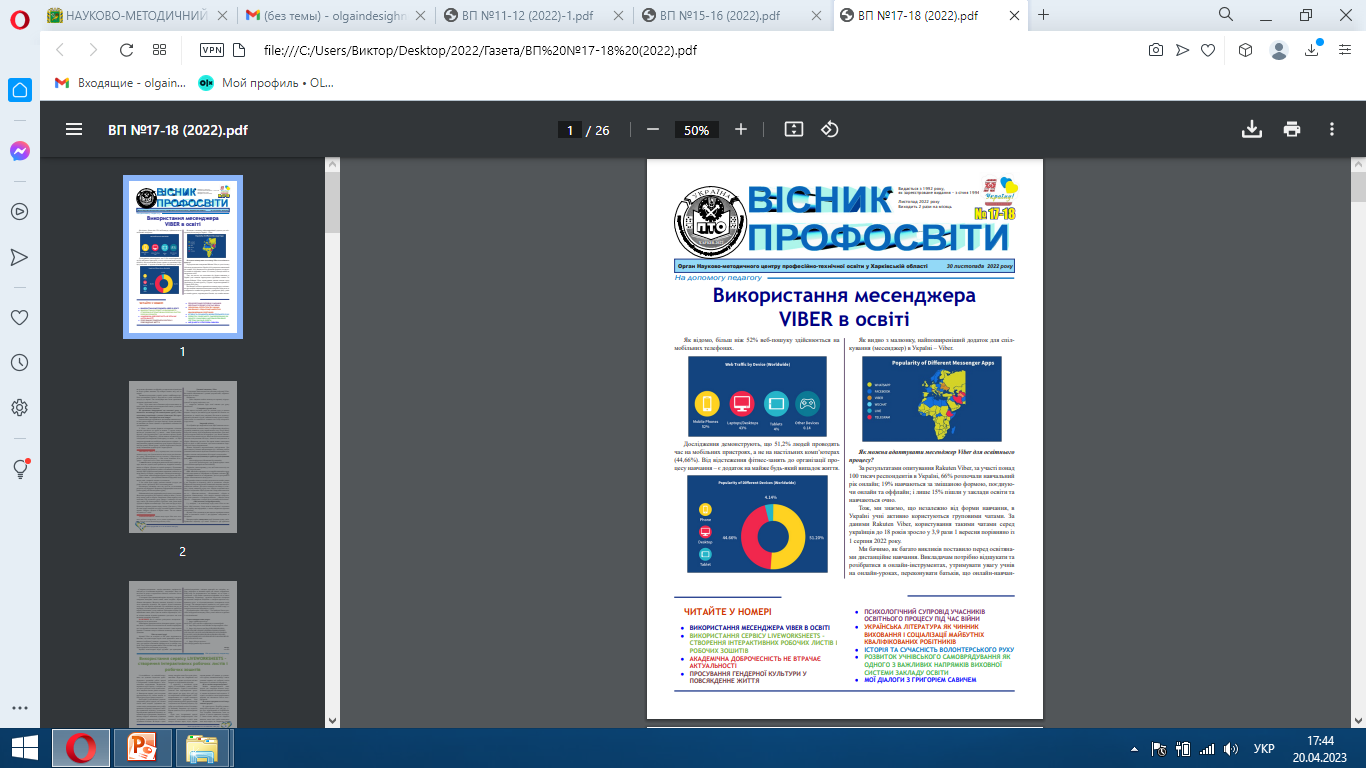 2. Буклети з досвіду роботи педагогів
та на допомогу їм у роботі. Усього 6 буклетів.
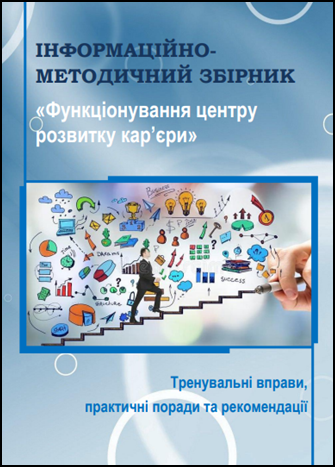 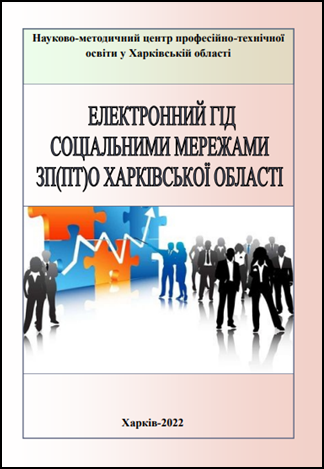 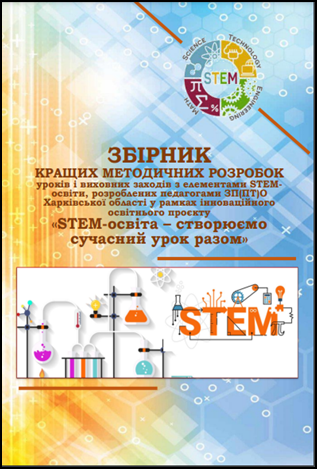 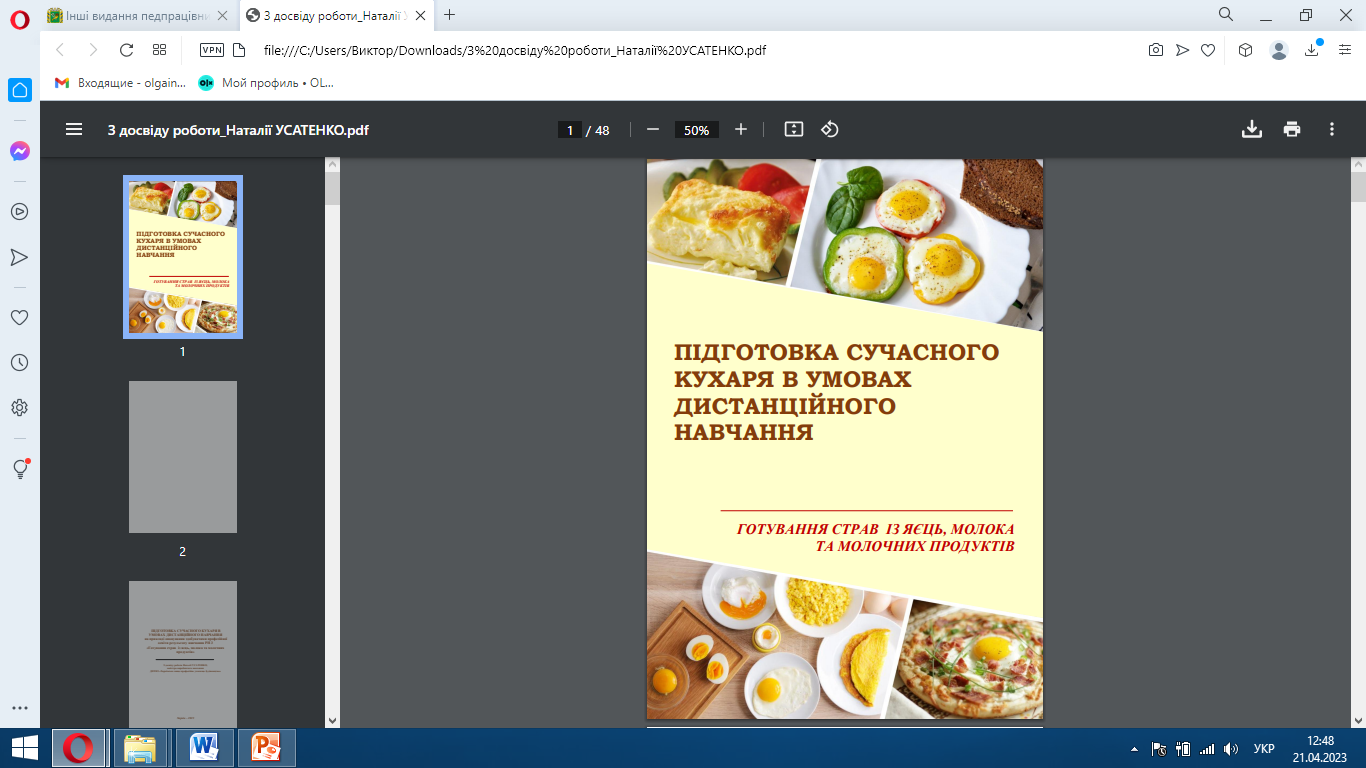 3. Науково-методичний журнал «Професійна освіта: теорія і практика», де надруковано матеріали Всеукраїнської науково-практичної  конференції за темою: «Електронні кейси для роботи педагогів ЗП(ПТ)О в умовах дистанційного навчання». Усього 66 матеріалів на 336 сторінках.
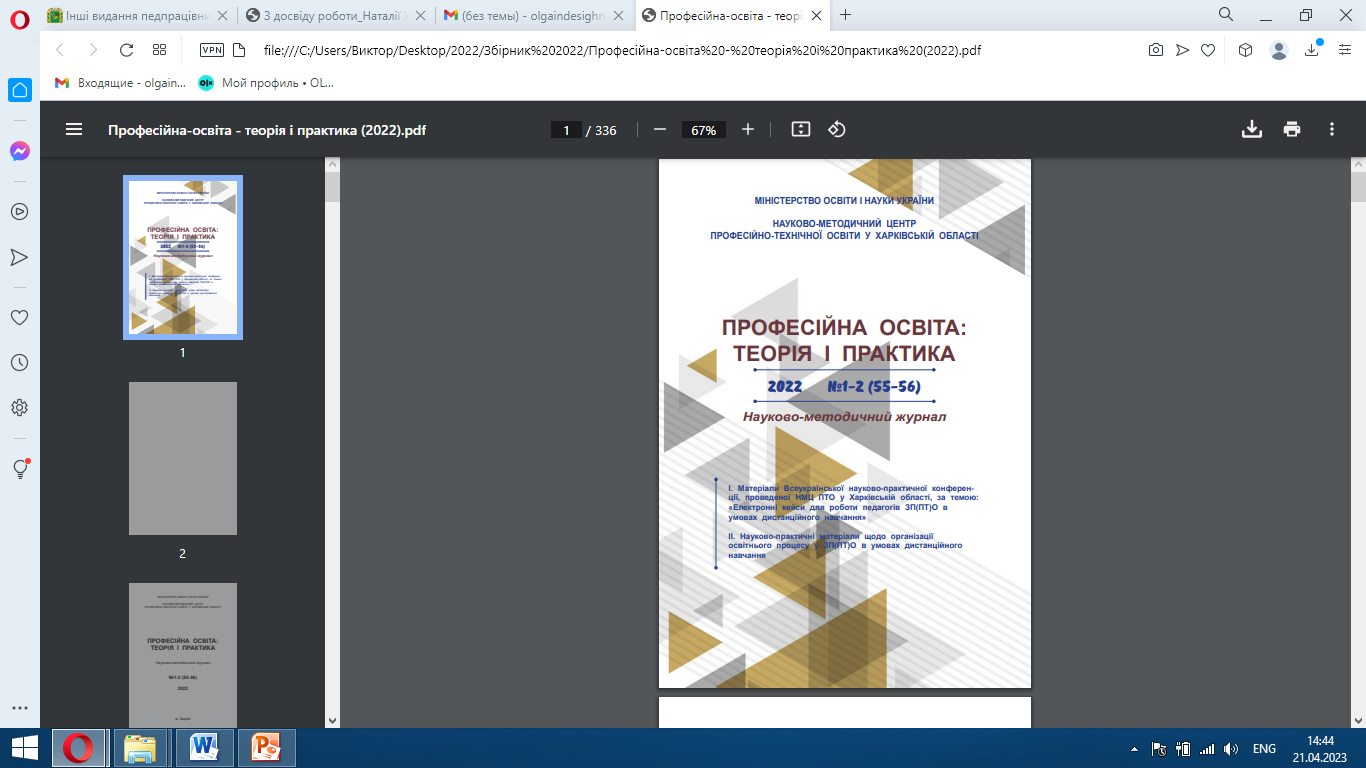